Dynamic Groups and Attribute-Based Access Control
for Next-Generation Smart Cars
Maanak Gupta, James Benson, Farhan Patwa and Ravi Sandhu
Institute for Cyber Security, 
Center for Security and Privacy Enhances Cloud Computing,
The University of Texas at San Antonio

9th ACM Conference on Data and Application Security and Privacy 
(CODASPY)
March 25-27, 2019. Dallas, TX, USA


gmaanakg@yahoo.com
http://sites.google.com/view/maanakgupta
Smart Cars Ecosystem
Safety and Assistance
High Mobility, Location Centric
Time Sensitive, Dynamic Pairing
Multiple Fog/Cloud Infrastructures
Information and Entertainment
2
No More Isolated.!
100 million lines of code
Software Reliance , Broad Attack Surface, Untrusted Entities
3
Attribute Based Access Control
ABAC: Decision based on the attributes of entities
 Attributes are name value pair: age (Alice)  29
 Core entities in ABAC include:
Users
Objects					Attributes
Environment or Context
Operations 
 Authorization Policies: determine rights just in time 
retrieve attributes of relevant entities in request
 Enhance flexibility and fine grained access control
4
[Speaker Notes: User:---age, gender, department, desingatin, role
Object: created by, last modified, 

Only nurse in the pediatric department is allowed to read the files of children which visit the clinic.
Only owner iot.]
Access Control Needs in Smart Cars
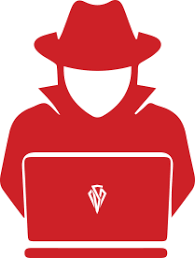 On-Board Data, Applications and Sensors
User Privacy Preferences
Over the Air updates
V2X fake messages
Third Party devices
Loss of Information in Cloud
Location and time sensitivity of the services.
In-vehicle communication
5
Scope of Contribution
Contribution
 Propose formalized ABAC model for cloud assisted applications.
 Dynamic groups and user preferences.
 Implementation of the model in AWS.

Scope 
 Single Central Cloud
 No direct access and physical tampering
 Communication Channel is encrypted.
 Data in Cloud is secure
 In-vehicle security not considered
6
Location Groups
Categorizing wide locations into smaller groups.
Vehicles dynamically become member based on current GPS, vehicle-type or individual user preferences.
Ensure relevance of alerts and notifications
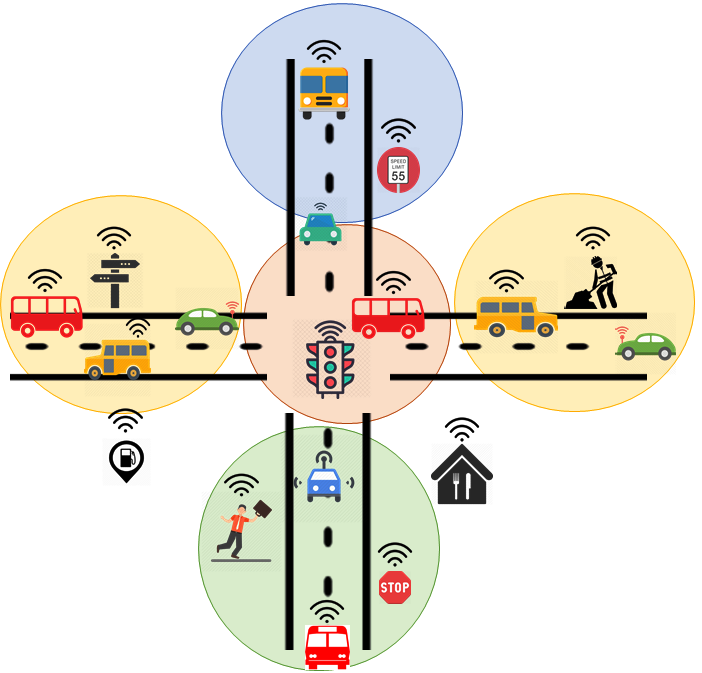 7
Attributes and Alerts
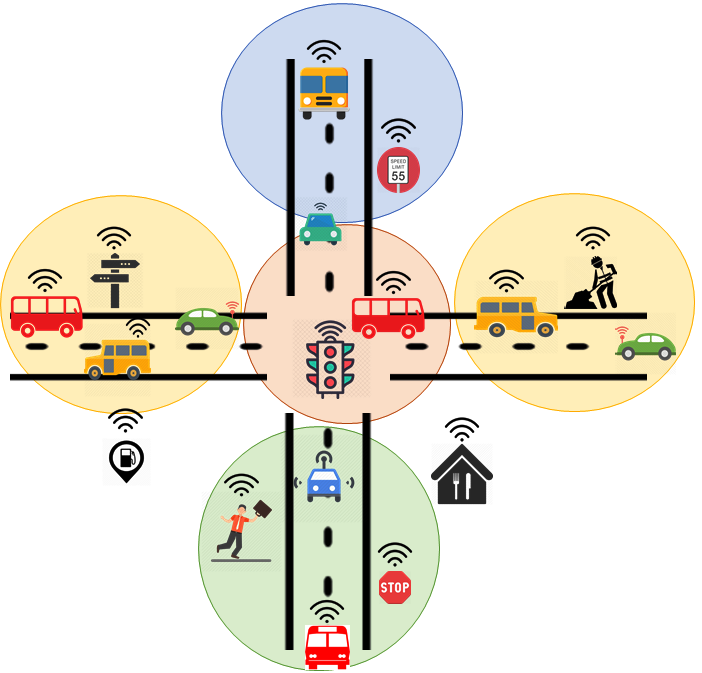 Speed Limit: 50 mph
Deer Threat: ON
Ice on Road: NO
Speed Limit: 30 mph
Flood Warning: ON 
Road Work: ON
Speed Limit: 20 mph
School Zone: ON
Amber Alert: ABC123
Vehicle moves and are assigned to different groups and inherits their attributes/alerts.
8
Using Location Groups
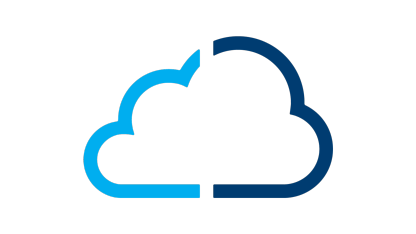 Administrative Questions:
How the attributes or alerts of groups are updated?
How are moving entities assigned to groups?
How groups hierarchy is created?

Operational Questions:
How attributes and groups are used to provide security?
How user privacy preferences are considered?
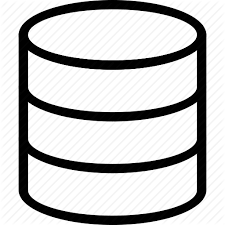 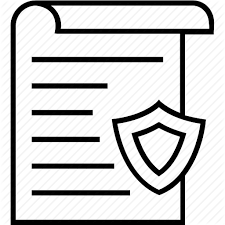 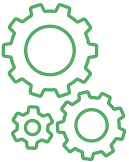 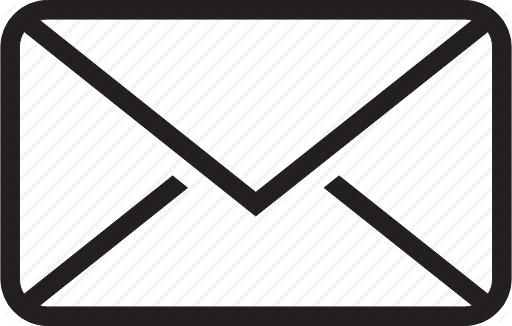 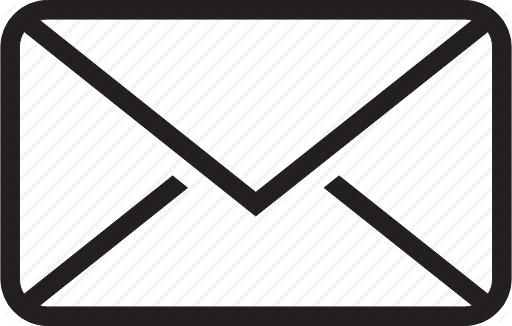 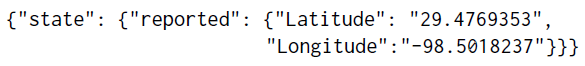 Speed Limit: 30 mph
Flood Warning: ON 
Road Work: ON
Speed Limit: 50 mph
Deer Threat: ON
Ice on Road: NO
Reported MQTT message
9
[Speaker Notes: How to realize dynamic location groups and how it works?]
CV-ABACG  Model
10
Model Components
user, sensor, car, mechanic, restaurant
{ location, size, IP, direction, speed, VIN, cuisine-type}
11
Model Components
{ read, write, control, notify, administrative actions }
12
Model Components
Sensor, ECU,
on-board apps
Cars, traffic lights, smart-devices
Location groups, service-specific, vehicle-type
13
Model Components
Operational and Administrative Activities
{notification, alerts, group hierarchy updates}
System Wide Policies
Individualized Privacy Policies
14
Formal Specification
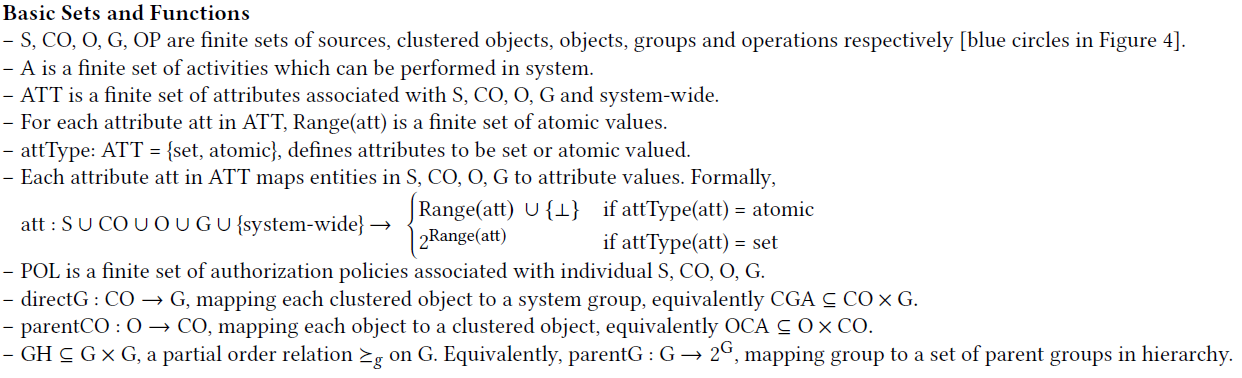 Attribute Function
Attribute Type
Group Hierarchy
Attribute Mapping
15
Formal Specification
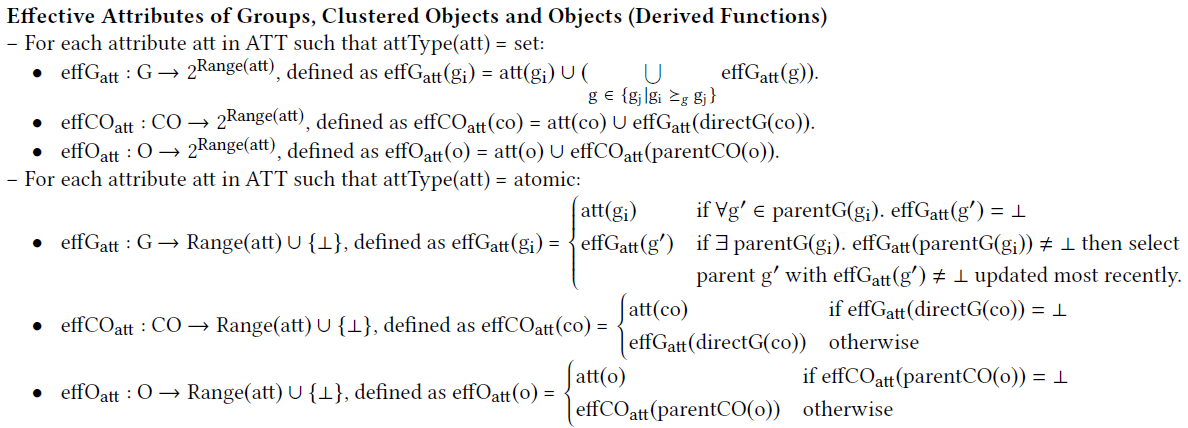 Attributes more Dynamic
Attributes Inheritance
16
Policy Language
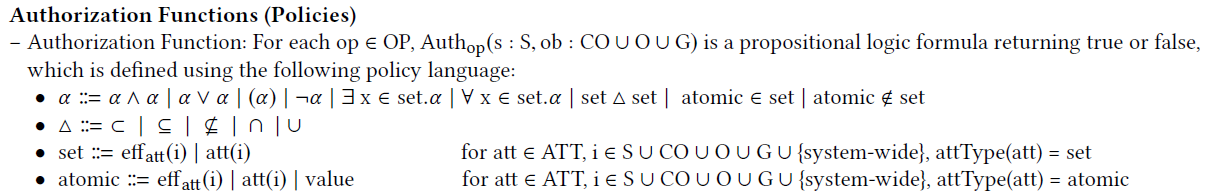 17
Activity Authorization Decision
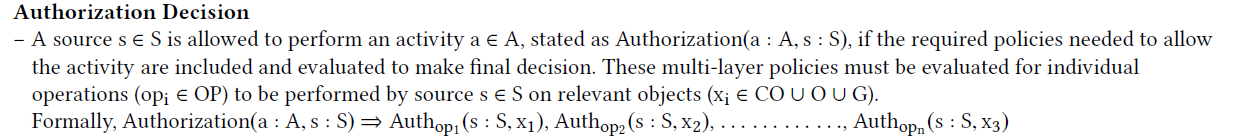 Evaluate all relevant policies to make a decision
A restaurant in group A must be allowed to send notifications to all vehicles in location group A and group B.
System defined
DECISION
I only want notifications from Cheesecake factory.
User Preference
18
Implementation in Amazon Web Services (AWS)
19
Vehicles and Groups
4 Location Groups 
(static demarcation)
Vehicles movement
(coordinates generated using Google API)
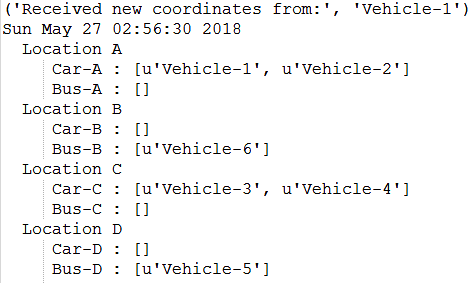 Snapshot (table keeps changing)
20
Implemented Policies
Administrative Policy 
Road side motion sensor with [id = 1] and current GPS in group [Location-A] can only [modify] attribute [Deer Threat] to value [ON, OFF] for group [Location-A].


 Operational Policy
Restaurant Notification Use Case
System Defined Policy
 A restaurant located within group [Location-A] can only [send  notifications] to members of groups [Location-A, Location-B].
  User Preferences
 Send notifications only between [7 pm to 9 pm] only on [Wednesdays].
21
Performance Metrics
Policy Enforcement Time
Relevance of Alerts and Notifications
22
Performance Metrics
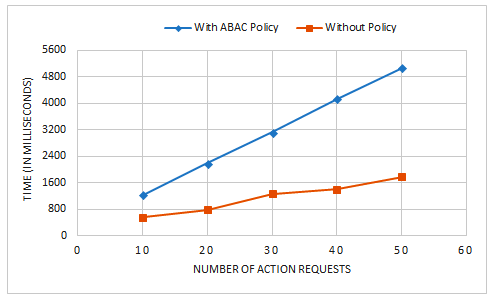 Comparing Policy vs No Policy Execution Time
23
Conclusion and Future Work
Proposed an Attribute Based Access Control solution for cloud  assisted Smart Cars.
 Introduced Dynamic Groups 
 Supports User Privacy Preferences and Location Centric
 Proof of Concept implementation in AWS 

Future Research
Extensive and detailed evaluation
V2V and V2I secure trusted communication using Edge
Location preserving approaches
24
Thank You..!!
Questions, Comments or Concerns




gmaanakg@yahoo.com
https://sites.google.com/view/maanakgupta
25